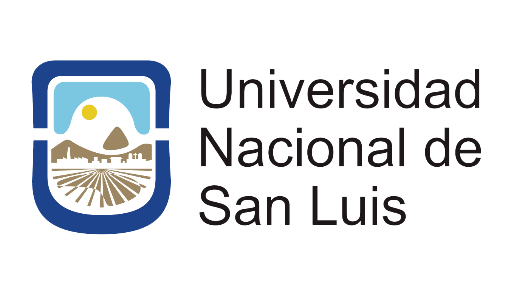 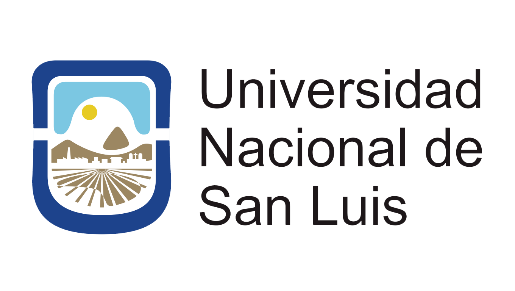 MÓDULO DE QUÍMICA 2022Sistemas dispersos, soluciones y estado coloidal.Fenómenos físicos y químicos.Estados de agregación. Cambios de estado..
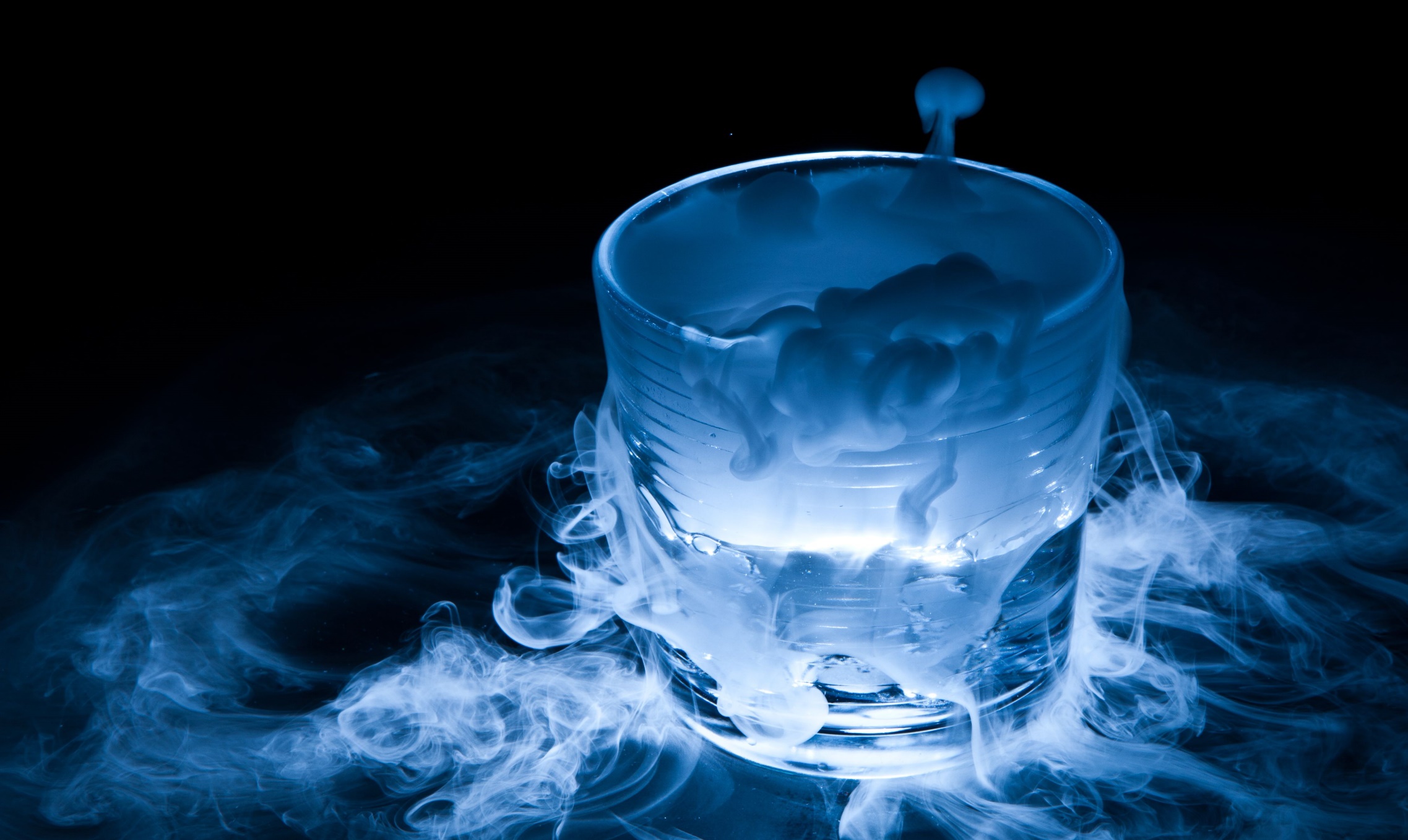 Oscar Parravicini
DISPERSIONES
Sistema en el que una sustancia finamente dividida está distribuida como partículas indivisibles en el seno de otra.
1 µ = 10-6 m
Sustancias
Componentes
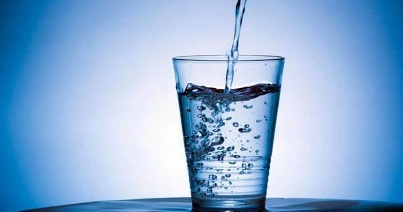 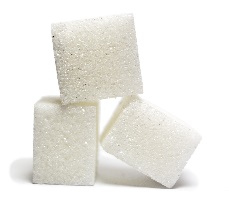 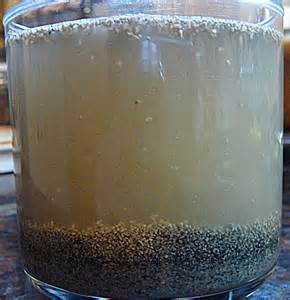 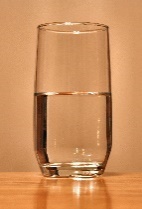 Solubles
Insolubles
Fase dispersa
Fase dispersante
Clasificación
Soluciones verdadeas
(molécula – 0,001 µ)
Dispersiones coloidales
(0,001 µ – 0,1 µ)
Suspensiones
(0,1 µ – agrupaciones moleculares)
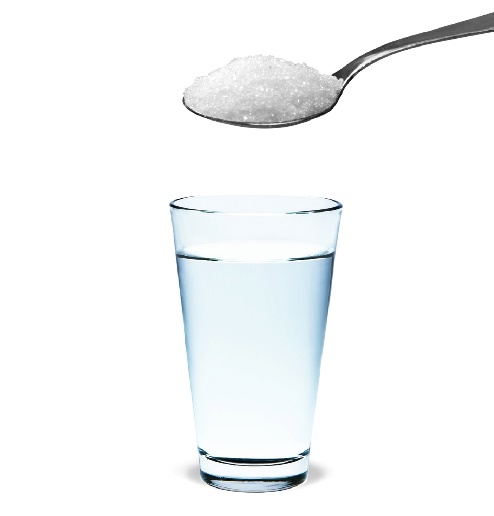 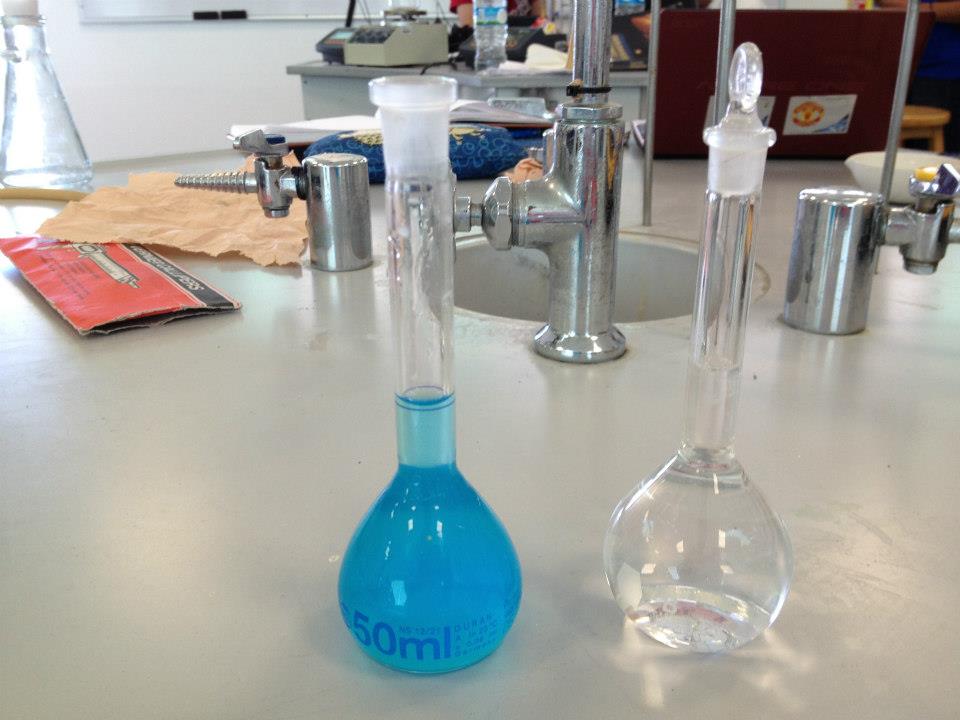 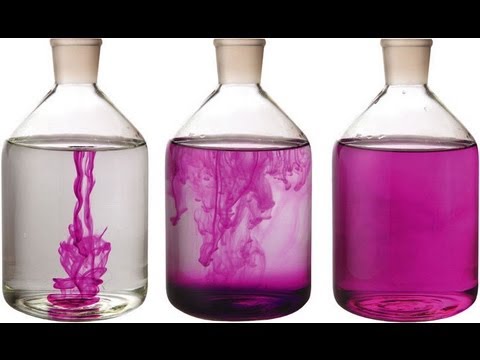 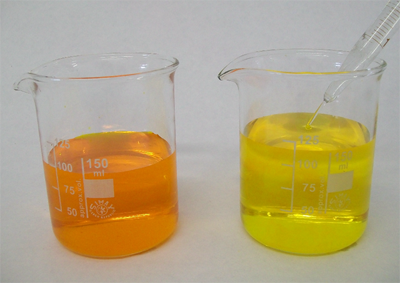 K2CrO4
K2Cr2O7
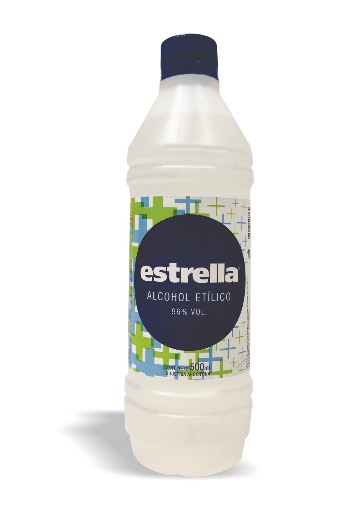 KMnO4
HCl
CuSO4
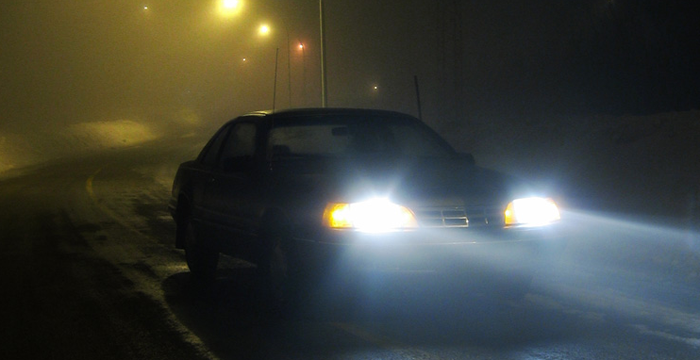 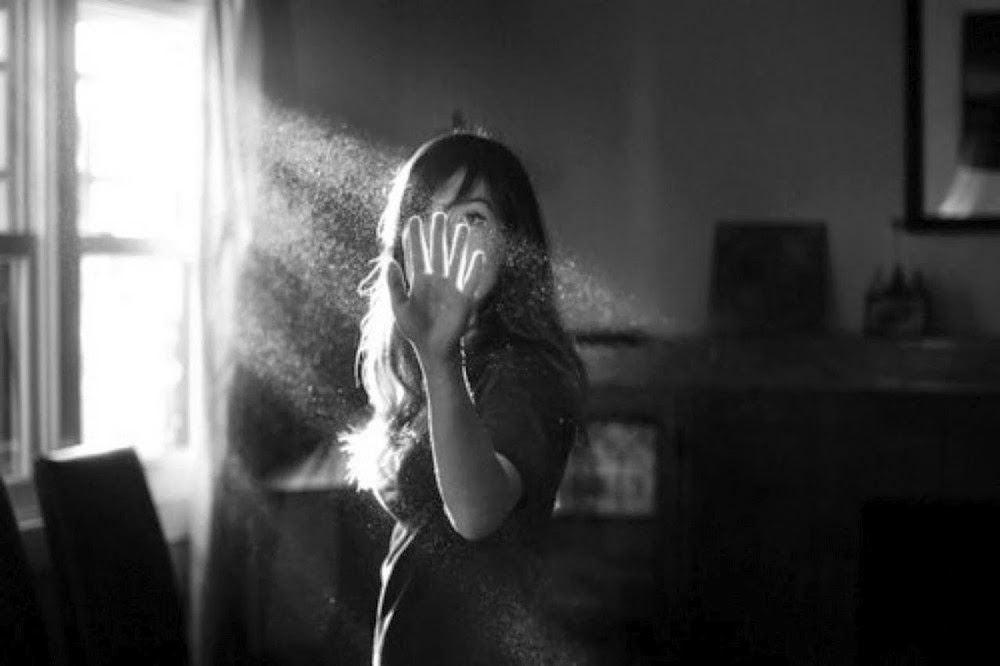 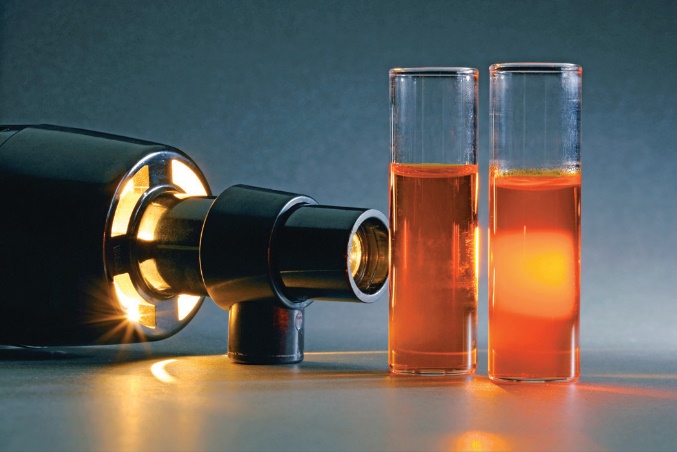 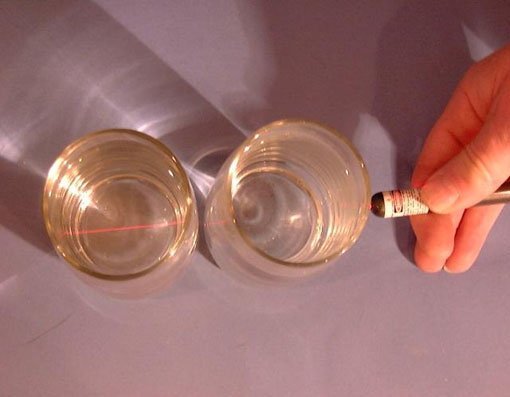 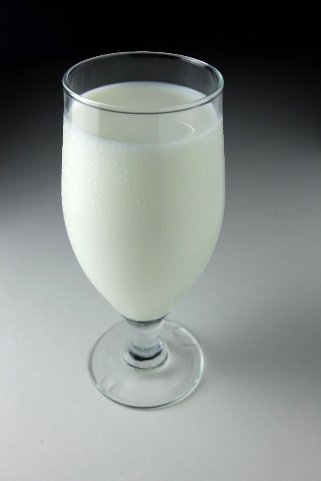 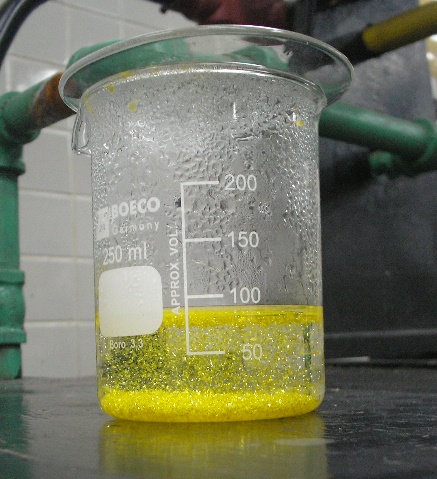 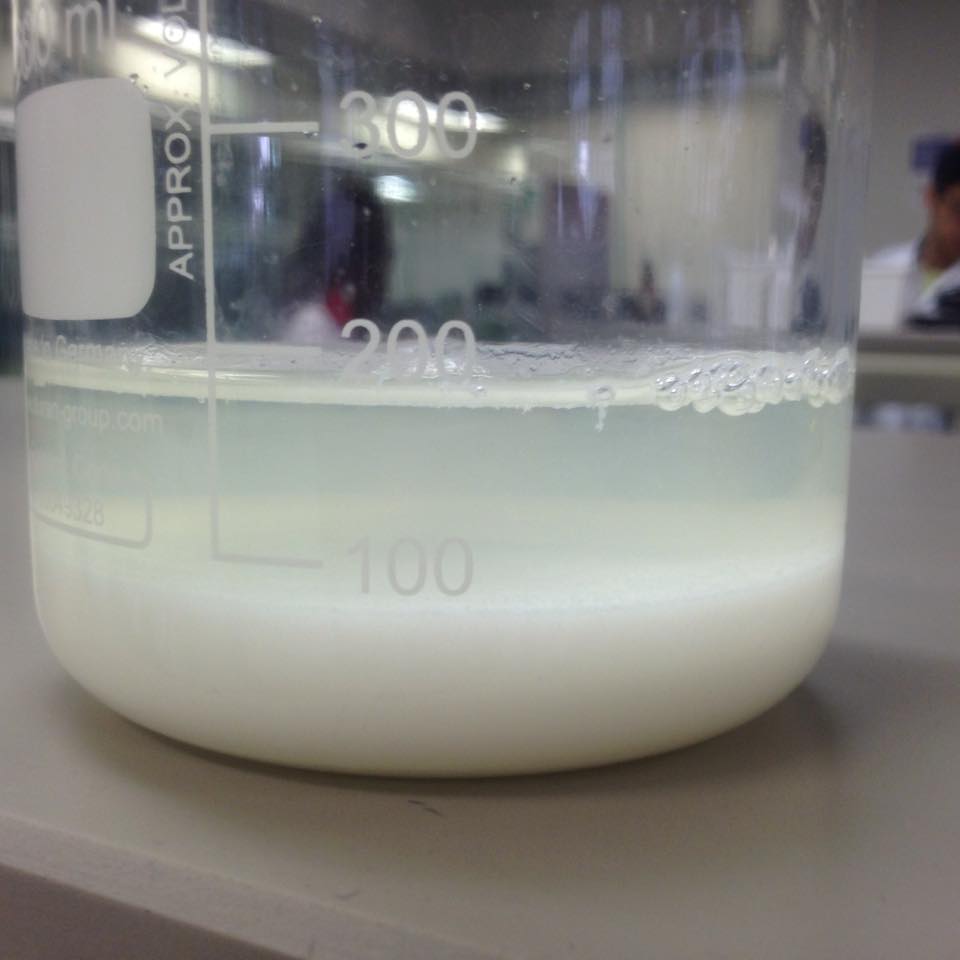 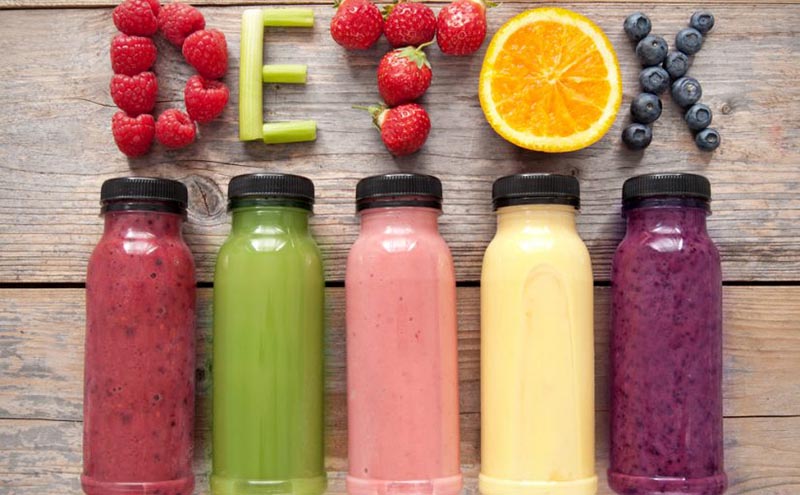 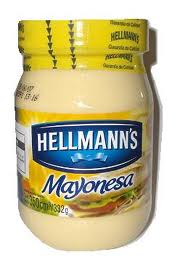 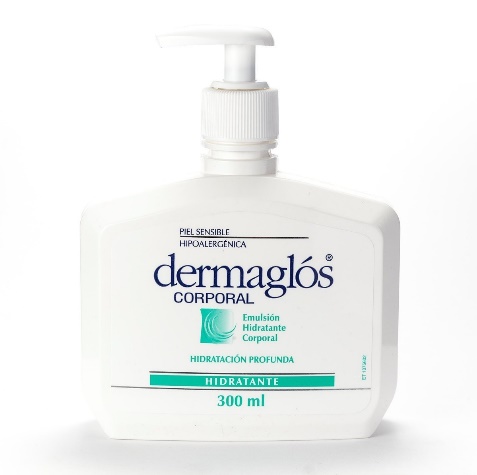 Ejercicio N°1: Preparar diferentes sistemas dispersos y clasificarlos como
soluciones verdaderas, dispersiones coloidales o suspensiones. ¿Presentan efecto Tyndall?
Ejercicio N°2: Resolver los problemas de las páginas 21 y 22.
CAMBIOS FÍSICOS Y QUÍMICOS.
FENÓMENO: toda transformación que sufre la materia.
Varían las propiedades físicas de la materia.
FÍSICOS
No hay cambios de composición, puede identificarse la sustancia original.
Los cambios no son permanentes y el fenómeno pueden repetirse.
Provocan modificaciones sustanciales en la materia de los cuerpos.
QUÍMICOS
Cambian las propiedades físicas y químicas.
Se producen cambios en la composición química de la materia, por lo tanto no pueden repetirse con la misma porción de materia.
2 Mg + O2 		2 MgO
https://www.youtube.com/watch?v=RbdrSzVibHY
ESTADOS DE AGREGACIÓN DE LA MATERIA
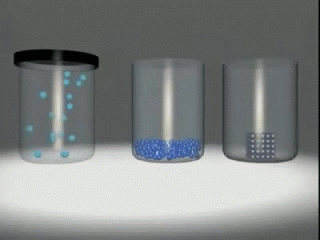 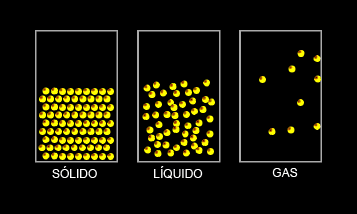 Estado de agregación
ESTADO SÓLIDO
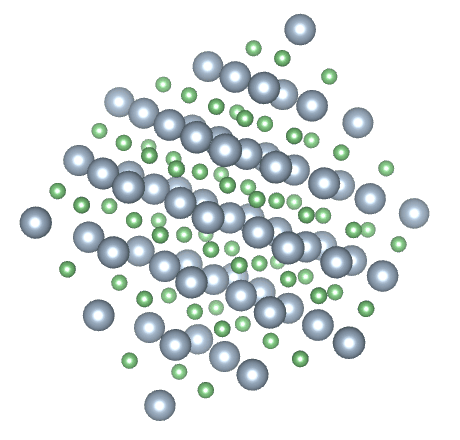 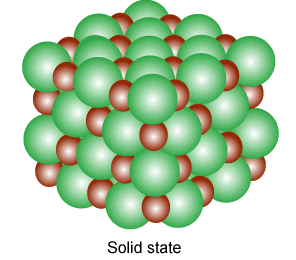 Fuerzas de cohesión >>> Fuerzas de repulsión
Mínimos espacios intermoleculares.
Posiciones rígidas.
Volumen propio.
Cada partícula tiene energía cinética que le permite vibrar pero no desplazarse.
No pueden fluir.
Forma propia.
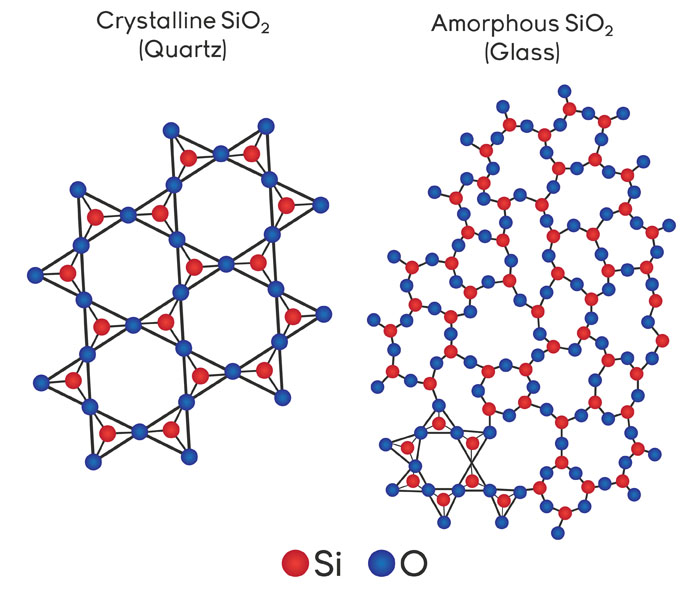 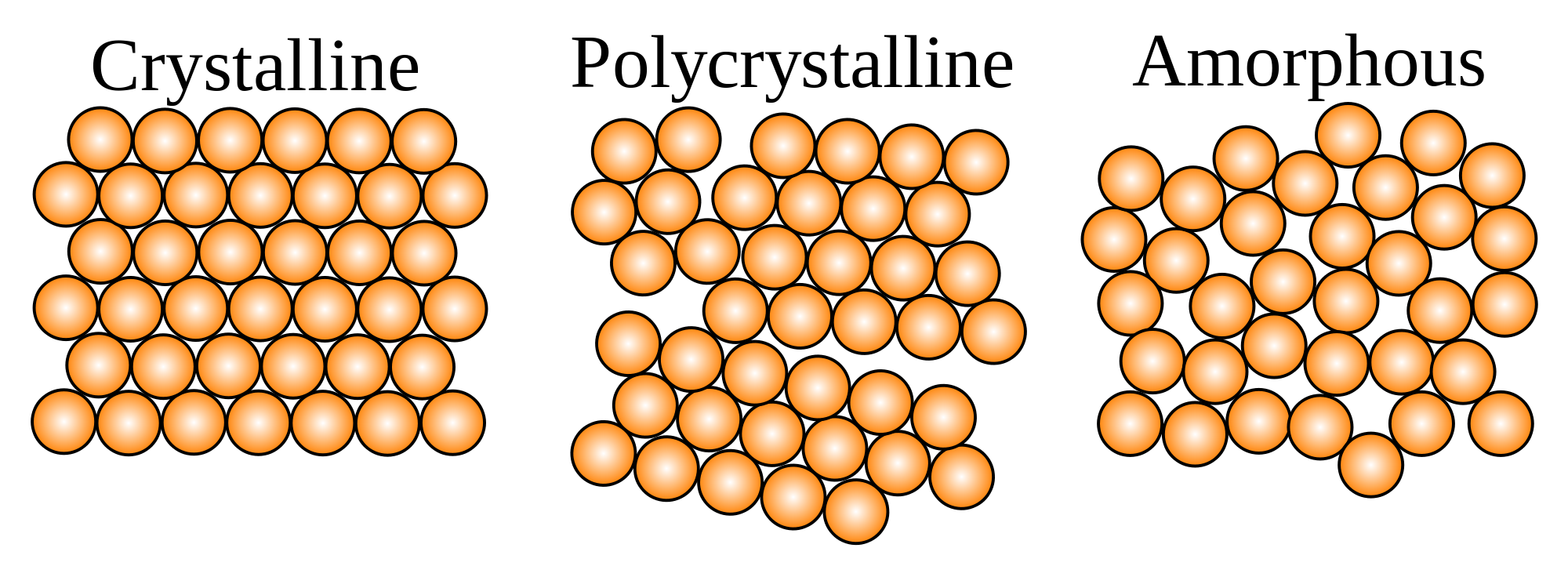 ESTADO LÍQUIDO
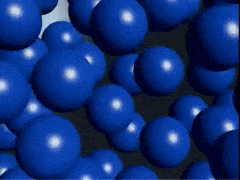 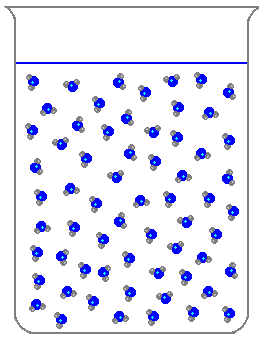 Fuerzas de cohesión  Fuerzas de repulsión
Se forman pequeños grupos de partículas.
Mayores espacios intermoleculares.
El orden de las partículas es inferior al del sólido.
Mayor Ec que en los sólidos pero menor que en los gases (a igual temperatura).
Pueden fluir.
No tienen forma propia.
Volumen propio.
En reposo presentan una superficie plana horizontal.
Tres grados de libertad atenuados: vibración, traslación y rotación.
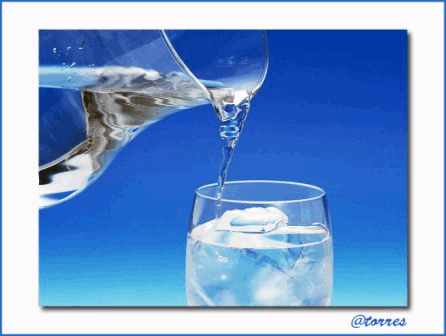 ESTADO GASEOSO
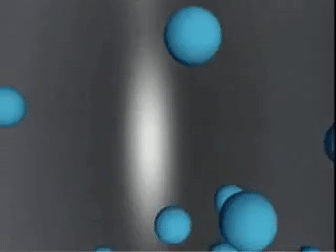 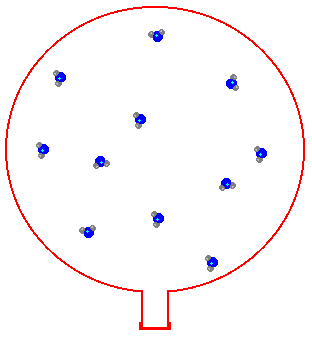 Fuerzas de repulsión >>> Fuerzas de cohesión
Elevada Ec. Las moléculas del gas llenan totalmente el recipiente que los contiene.
Tres grados de libertad: vibración, traslación y rotación.
Gran capacidad de fluir.
No tienen forma propia.
No tienen volumen propio.
A presión normal las moléculas se hallan en completo desorden con grandes espacios intermoleculares.
Son fácilmente compresibles.
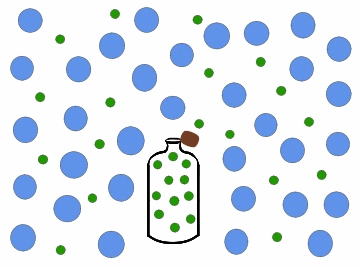 Cambios progresivos. Absorben calor con aumento de la temperatura.
Cambios regresivos. Ceden calor con disminución de la temperatura.
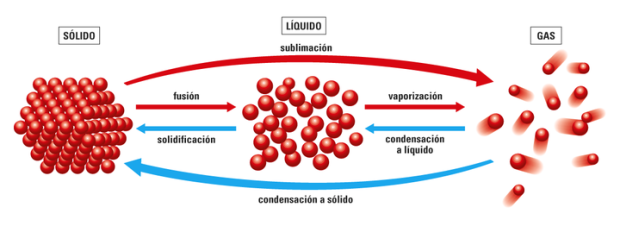 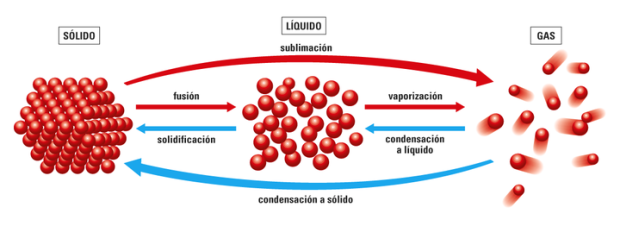 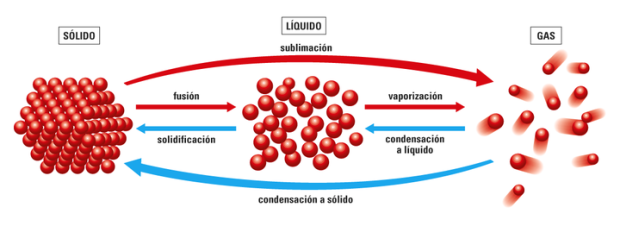 volatilización o sublimación
vaporización
fusión
condensación
o licuación
solidificación
SÓLIDO
LÍQUIDO
GAS
sublimación inversa
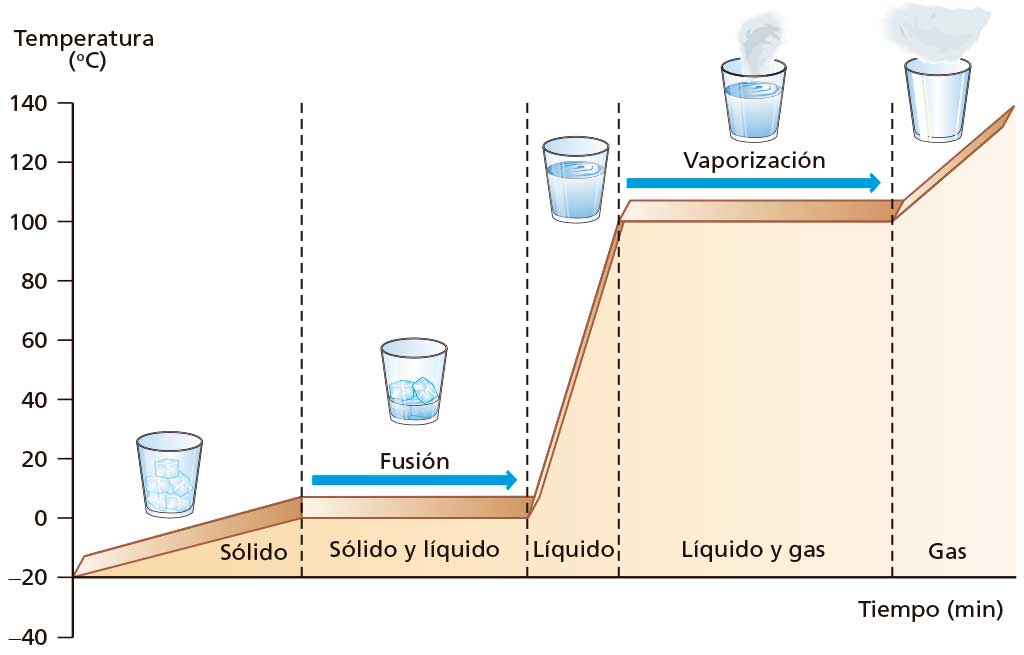 t0
t1
t2
t3
t4
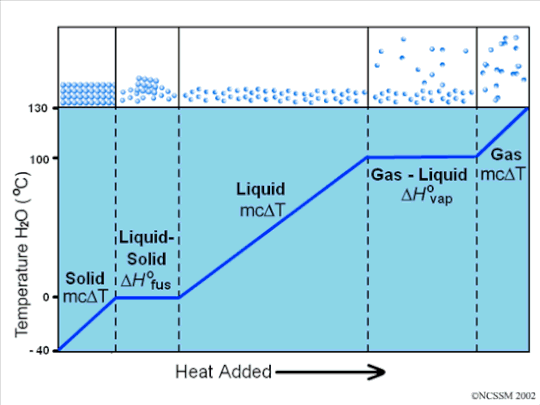